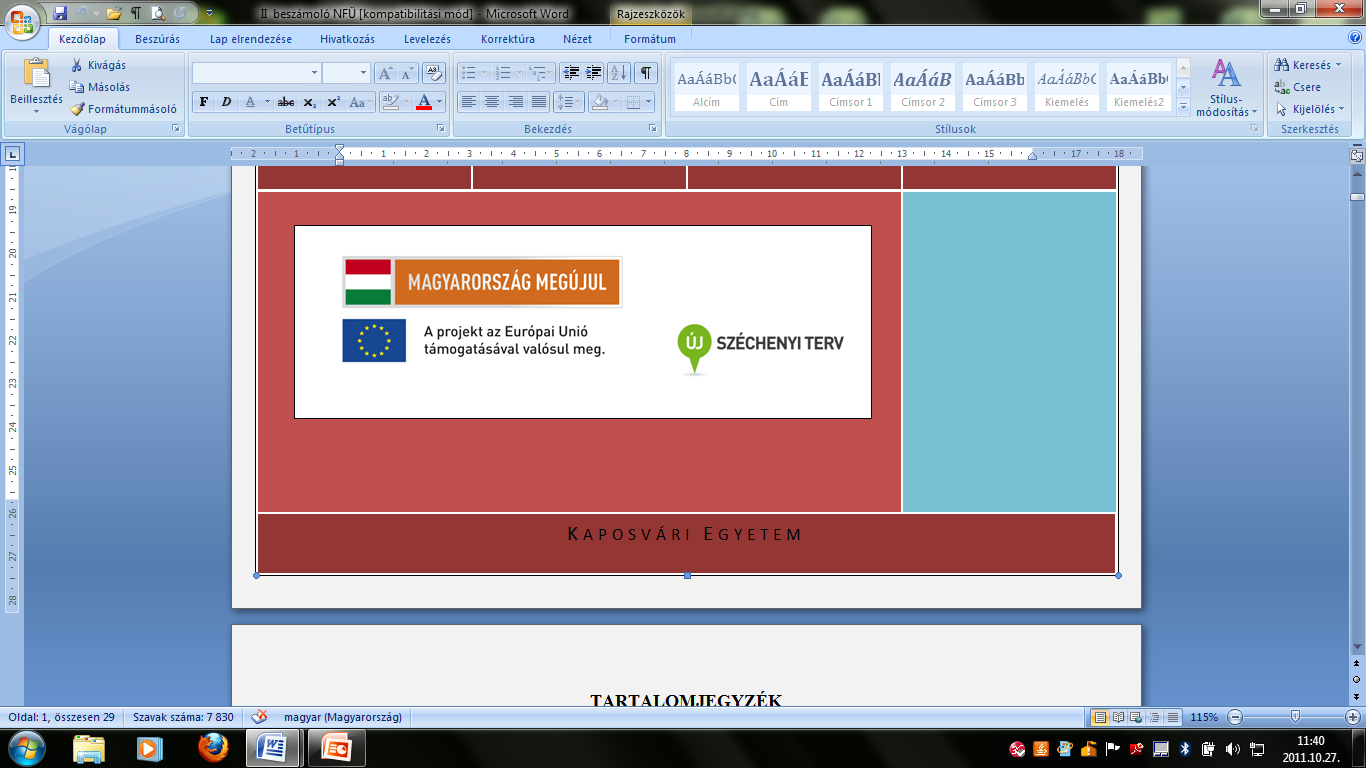 A MAGYAR REGIONÁLIS TUDOMÁNYI TÁRSASÁG XI. VÁNDORGYŰLÉSE
Az új európai kohéziós politika

Kaposvár, 2013. november 22.
A KAPOSVÁRI EGYETEM KUTATÁSI EREDMÉNYEI A LEGHÁTRÁNYOSABB HELYZETŰ DÉL-DUNÁNTÚLI RÉGIÓKBAN
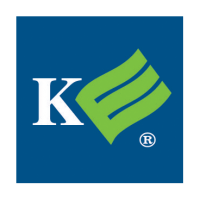 Dr. Molnár Eszter, adjunktus
Kaposvári Egyetem Gazdaságtudományi Kar
Módszertani Intézet
Regionális Tudományok és Statisztika Tanszék
BEVEZETÉS
A hazai területfejlesztési politika az elmúlt két évtized során leginkább az elmaradott térségek, települések fejlesztésére koncentrált. 
LHH-s településnek tekinthetőek azok, amelyekre egyszerre jellemző, hogy társadalmi-gazdasági szempontból elmaradottak és az országos átlagot jelentősen meghaladó munkanélküliséggel rendelkeznek. 
A legtöbb LHH-s kistérség a Dél-Dunántúlon (18) és Tiszántúlon található.
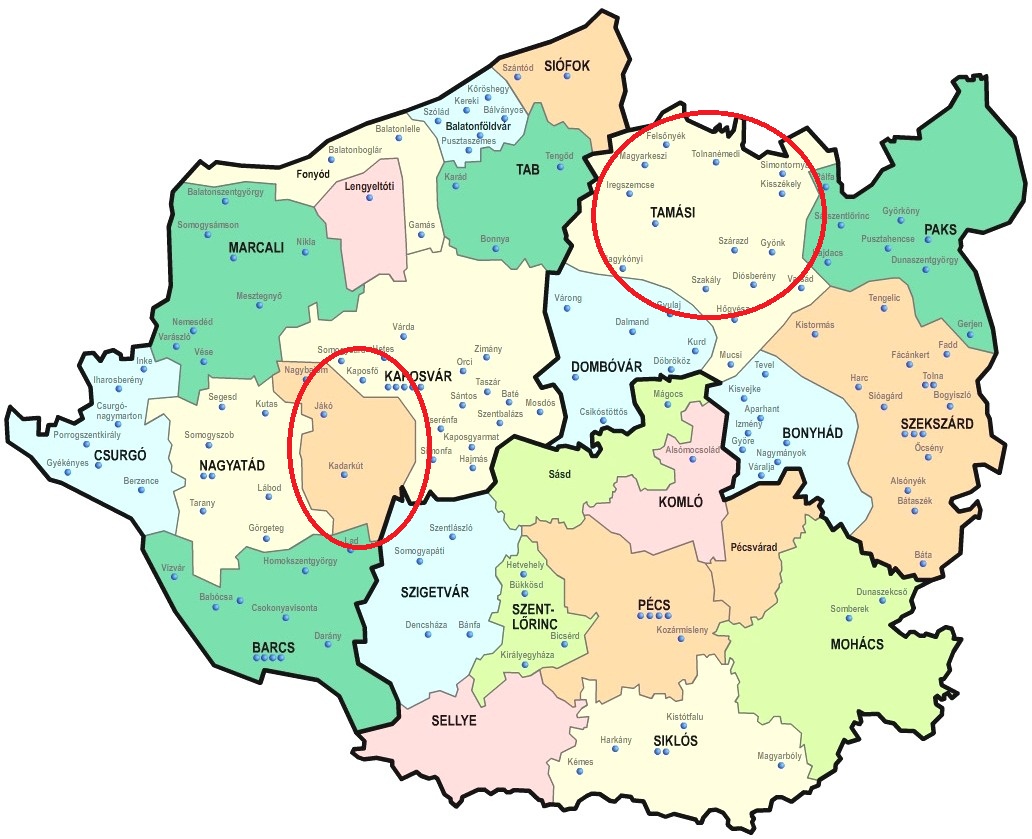 KUTATÁSAINK
TAMÁSI KISTÉRSÉG
KADARKÚTI TÉRSÉG
TÁMOP teljes projekt
2011. május-2012. június
NFÜ, MITE és a KE PK-GTK
A Felsőoktatási-kistérségi partnerségi program: „A Kaposvári Egyetem Pedagógiai és Gazdaságtudományi Karának programja a Tamási Kistérségben a társadalmi hálózatok megerősítése érdekében”
TÁMOP LHH-s részprojekt
2013. június-2014. szeptember
 KE PK-GTK, Szegedi Gabonakutató, VE Georgikon Kar 
”Pannon modell – regionális szintű, ágazati felsőoktatási együttműködés megvalósítása az élelmiszerbiztonság és a gasztronómia területén”
feladataink
Szociológiai felmérések az adott térségről
Kistérségi konferencia, fórum szervezése
Esettanulmányi verseny megszervezése
Szakmai segítségnyújtás kistérségi területi tervek készítéséhez
Kistérségi jó gyakorlatok gyűjtése és kommunikációja
Pályázati együttműködés, projektmenedzsment
Hallgatók szemléletformálása
KUTATÁS CÉLJA
Értékleltár
Számottevő egyéni és közösségi teljesítmények
Térségi helyi termékek
Turisztikai vonzerők
Konkrét CSR lehetőségek feltárása
Emberi és anyagi erőforrásainak felmérése
+ A térségben élő időskorú, valamint roma származású népesség vizsgálata
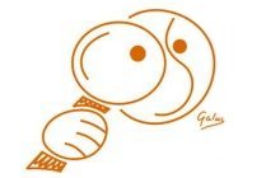 anyag és módszer
TAMÁSI KISTÉRSÉG
KADARKÚTI TÉRSÉG
32 település
Oktatók: 3 fő PK – 2 fő GTK
 Hallgatók: 15+3 fő
vidékfejlesztési agrármérnök MSc, 
regionális- és környezeti gazdaságtan MSc, 
pénzügy- és számvitel BA, 
gazdasági és vidékfejlesztési agrármérnök BSc,
térségfejlesztő fakultációs andragógia BA 
ERASMUS török hallgatók
Meghívott vendégek: 3 fő
23 település
Oktatók: 9 fő PK – 1 fő GTK
Hallgatók: 15 fő
térségfejlesztő fakultációs andragógia BA
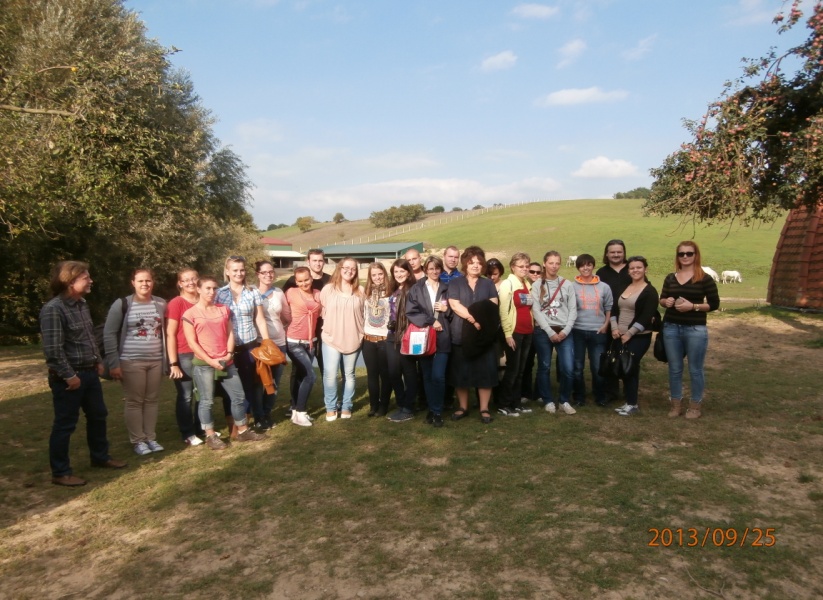 kutatótáborok
anyag és módszer
Vállalkozások, gazdasági tevékenységek
Civilek, közösségi élet
Infrastruktúra (alternatív energiaforrások
Jövőkép (kifejezetten helyi termékre, turisztikai lehetőségek)
Értékleltár (környezeti, társadalmi, gazdasági)
Nemzetiségek, kisebbségek, egyéb szociális téma
Képzési szükségletek összegyűjtése
Kulturális értékek
Környezettudatosság
Gerontológia
Települések megismerése a terepgyakorlat előtt – gazdasági, társadalmi és környezeti oldalról.
Beszámoló a többiek előtt.
Terepmunka:
Mélyinterjú – félig strukturált
2x3-4-5fős kutatócsoport/település
Hólabda módszer
turizmus
KIEGÉSZÍTŐ JÖVEDELEMFORRÁS
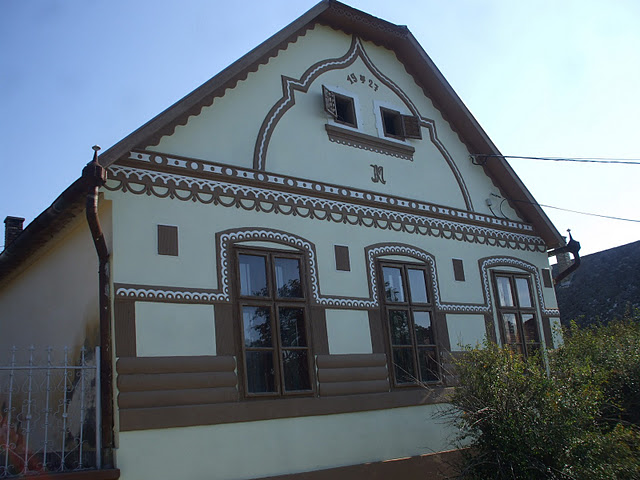 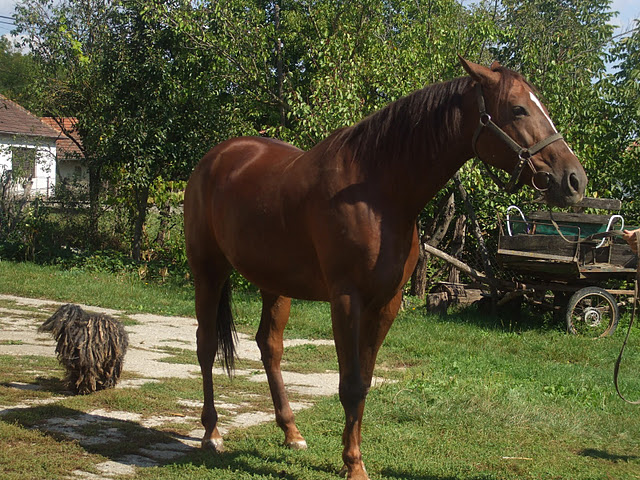 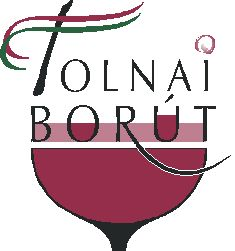 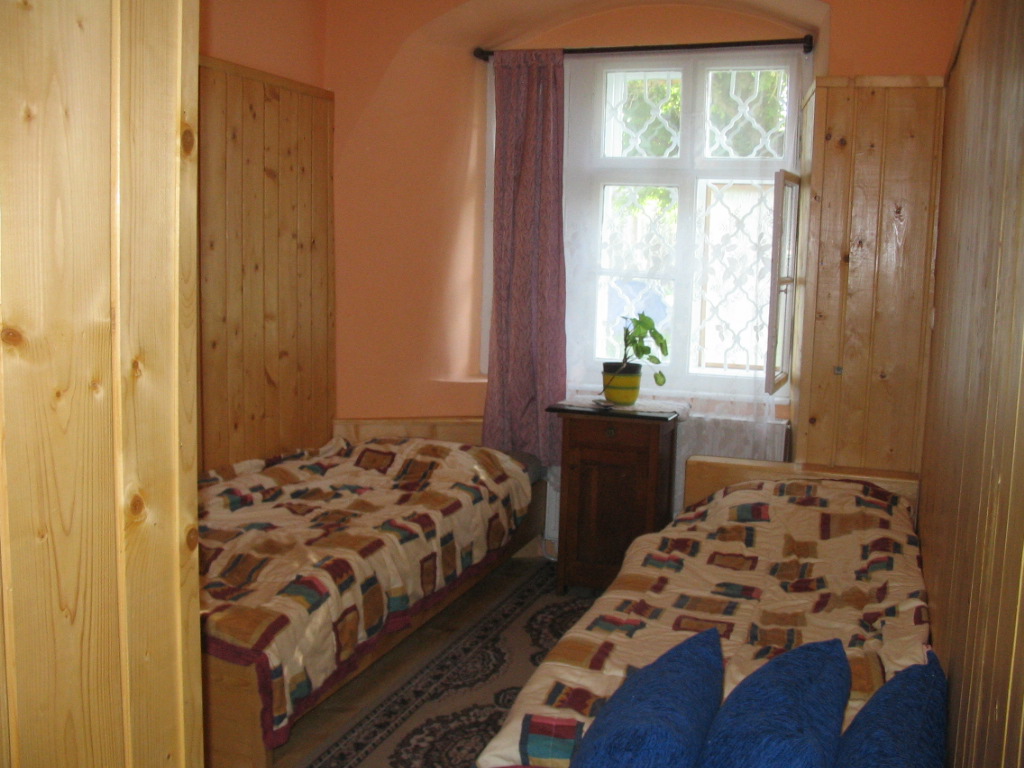 TURISZTIKAI ÉRTÉKEK
TAMÁSI KISTÉRSÉG
KADARKÚTI TÉRSÉG
Termál fürdő
Lovas (régen virágzott)
Falusi (szálláshelyek)
Bor (hanyatlik)
Úthálózat (rossz)
Helyi termékek (kevésbé ismert) 
Pacsmagi tavak (vonzerő)
Horgászat (nem jelentős)
Vadászat (jelentős, nem hoz hasznot, Gyulaj)
Gyönyörű természeti környezet
Lovas
Falusi
Vallási (Lelkigyakorlatos Ház)
Helyi termékpiacok
DDNP
Balaton közelsége
Vadászat
Jó gyakorlatok (Patca, Kaposdada, Kaposmérő)
Kék-túra útvonal
Fontosabb  értékek
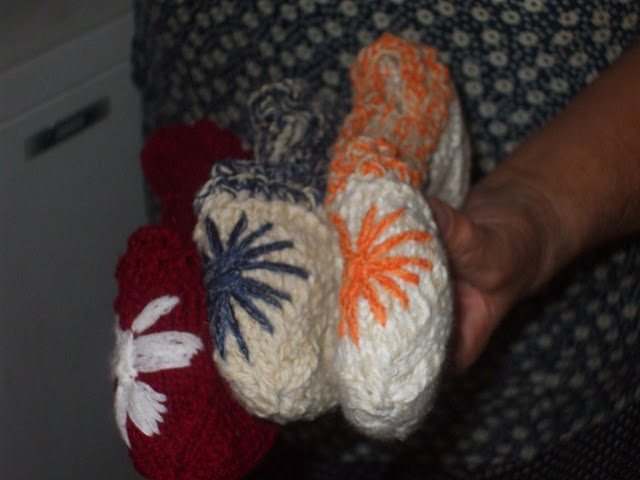 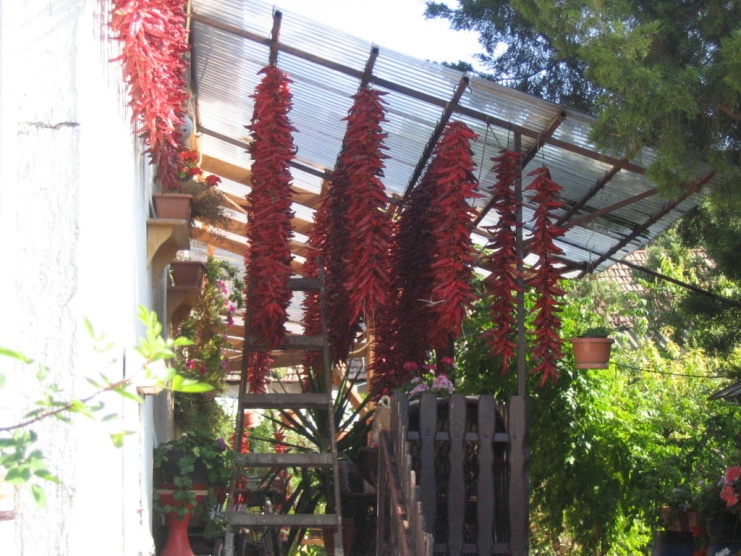 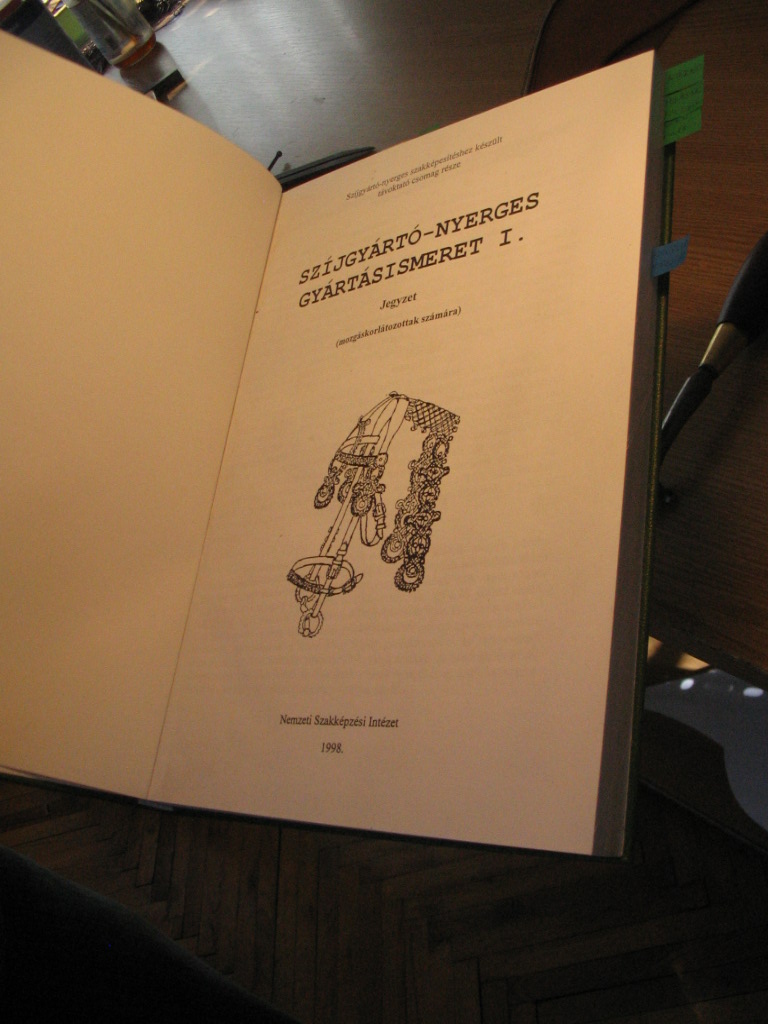 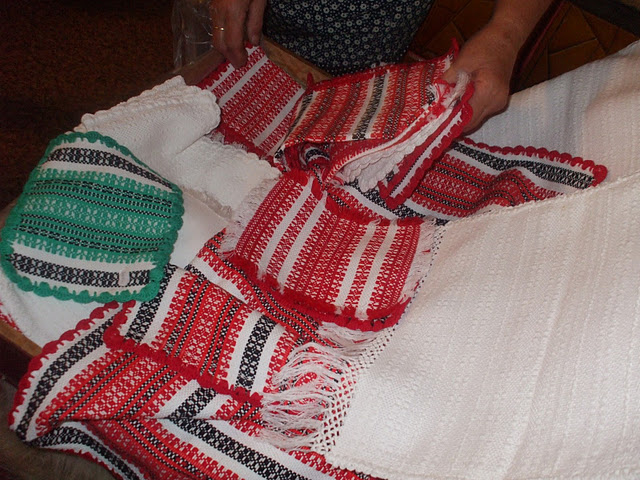 Fontosabb  értékek
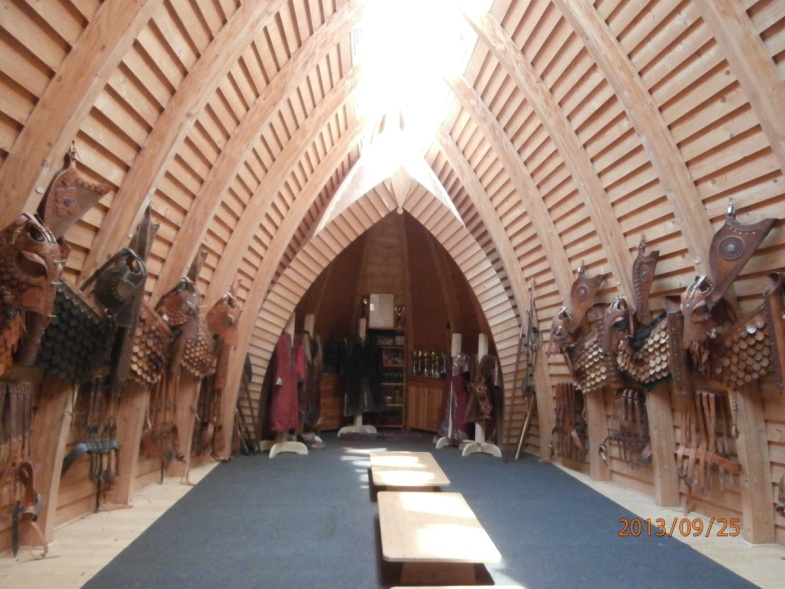 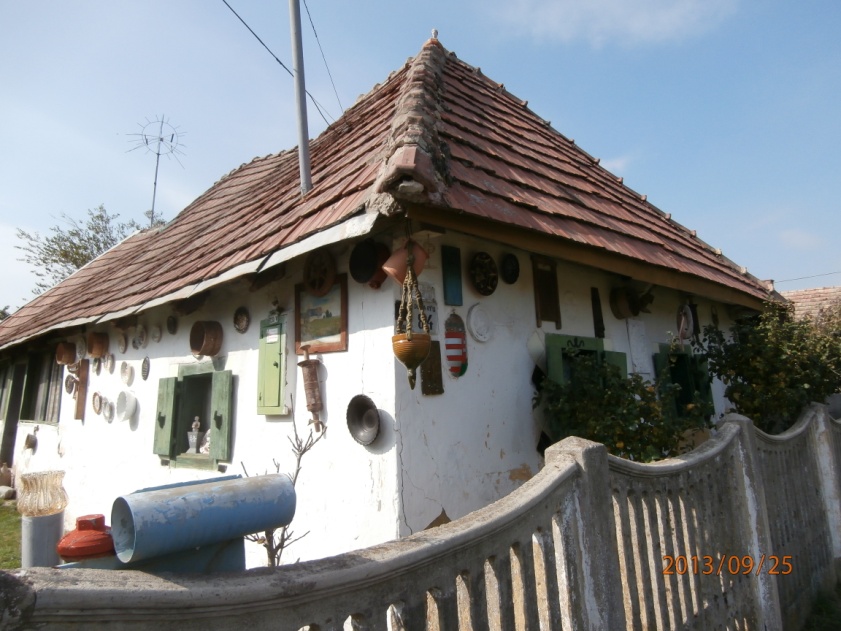 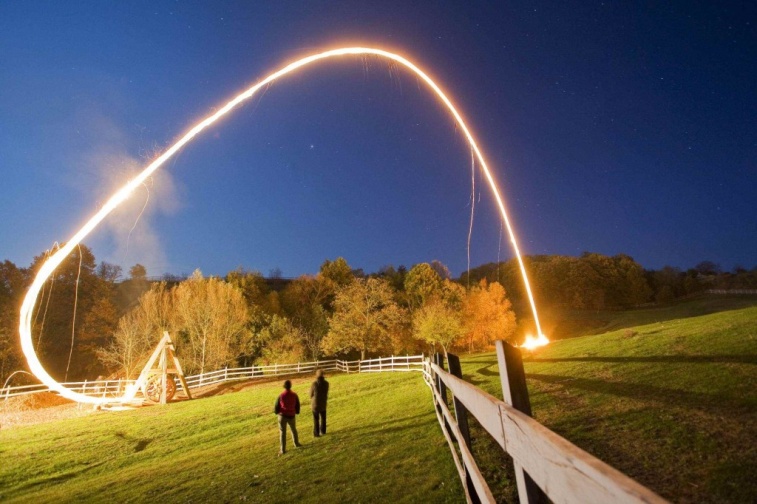 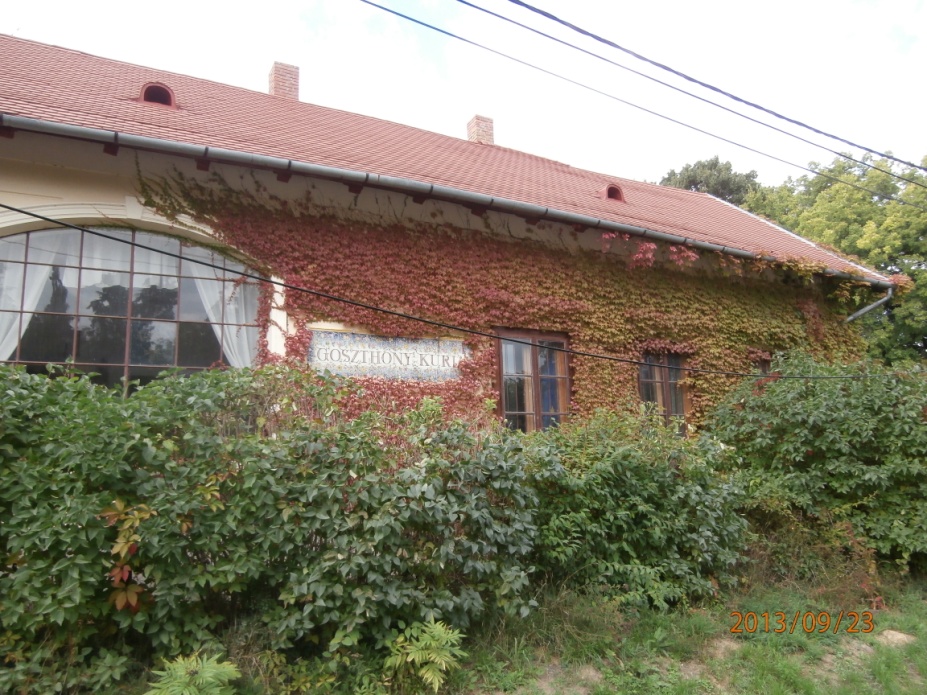 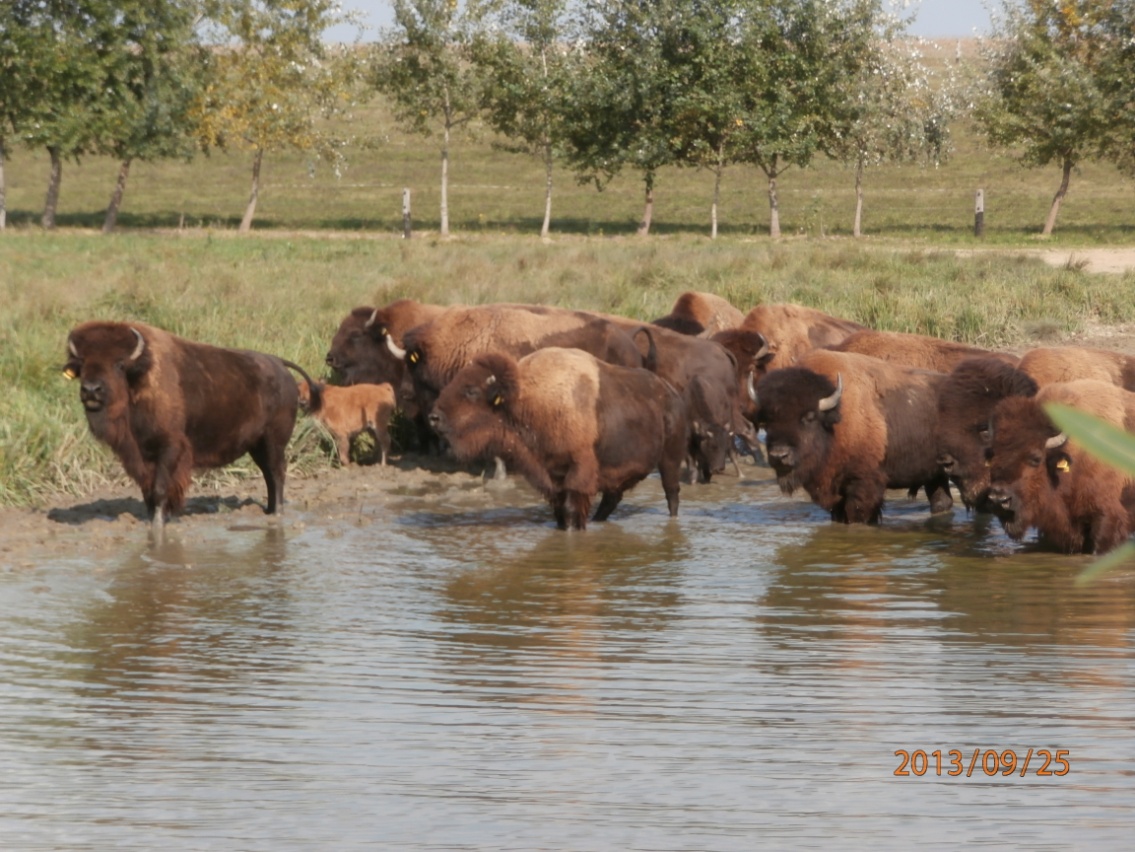 FŐ Fejlesztések
TAMÁSI KISTÉRSÉG
KADARKÚTI TÉRSÉG
Hagyományok feltárása
Turizmus – Termál
Épület felújítások
Falukép javítás
Hagyományok ápolása
Helyi termékpiacok
Túraútvonalak
Egységek fejlesztései
Épület felújítások
Falukép javítás
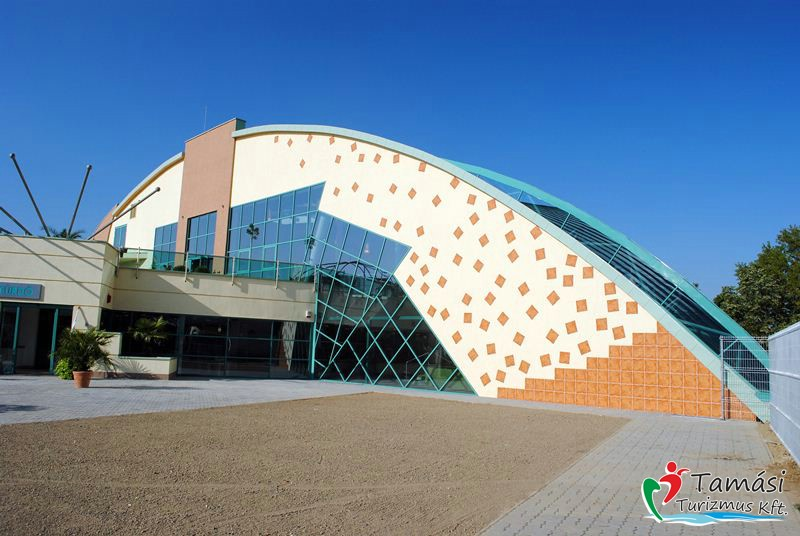 HELYI TERMÉKEK, PROGRAMOK
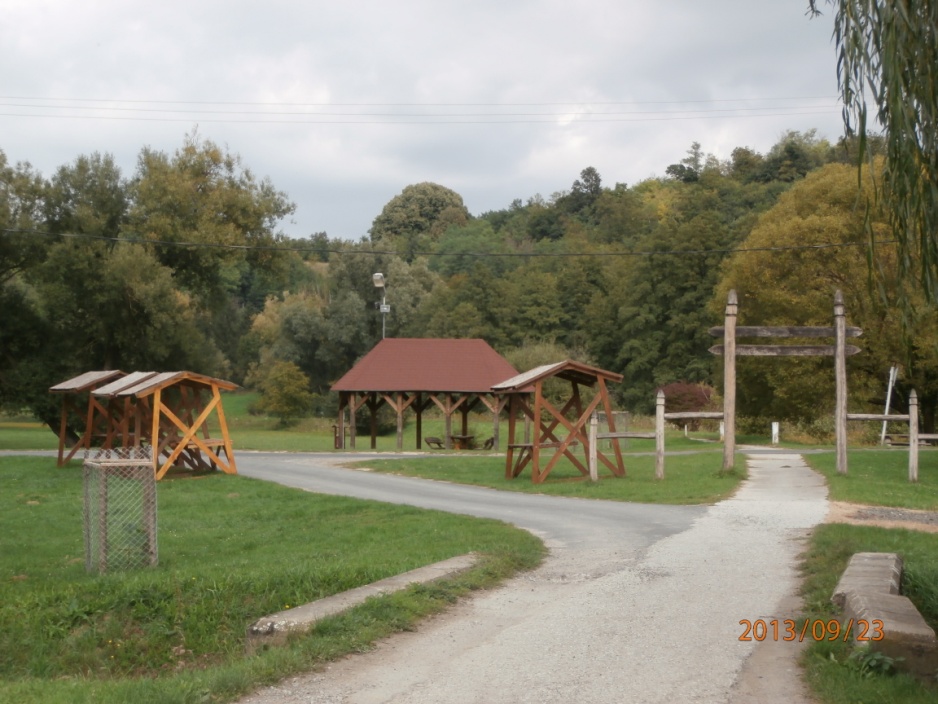 Civil szervezetek a turizmusért
Vadásztársaságok
Művelődési/közösségi házak
Sportegyesületek
Rendezvények
Közösségfejlesztés
Nyugdíjasklubok
Hagyományőrző egyesületek
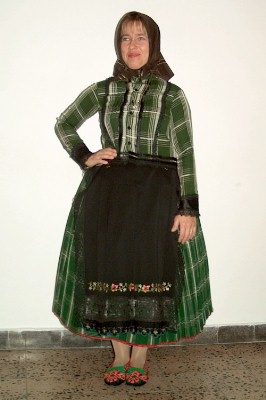 KÖVETKEZTETÉSEK ÉS JAVASLATOK
TAMÁSI KISTÉRSÉG
KADARKÚTI TÉRSÉG
Élni akaró települések
Összefogás, kezdeményezések
Ökoturisztikai klaszter, TDM
Turizmus számos fajtája
Helyi termékek felértékelése
Zselic kincs!
Katica Tanya, Kassai, Visnyeszéplak, stb.
Külföldiek jelenléte
Szálláshelyhiányok
Kedvesség, de zárt közösségek
Együttműködési hajlandóság csírái, személy hiány
Beletörődés a jelenlegi helyzetbe
Német hagyományok
Borturizmus hanyatlása
Helyi termékpiacok
Földprogramok
Úthálózat
Információ egymás közötti megosztása, támogatások kihasználása
Összefoglalás
Legnagyobb eredmény: a szokásos „hard” (helyi nevezetességek, turisztikai attrakciók, látnivalók, stb.) erőforrásokon túl nagyon jelentős számű „soft” elem (közösségfejlesztő egyének, kapcsolati hálók, meglévő együttműködések és együttműködési potenciálok, stb.) is felszínre, így tudatosításra került, nemcsak a hallgatók körében, hanem a helyi stakeholderek fejében is. 
Sok hasznos és pozitív tapasztalat gyűjtése
Közelebb hozta a hallgatókat a magyar valósághoz

Visszahívtak és visszavárnak bennünket a településekre.
Számos rejtett, nem tudatosított érték található a településeken.
Fejünkben dől el minden
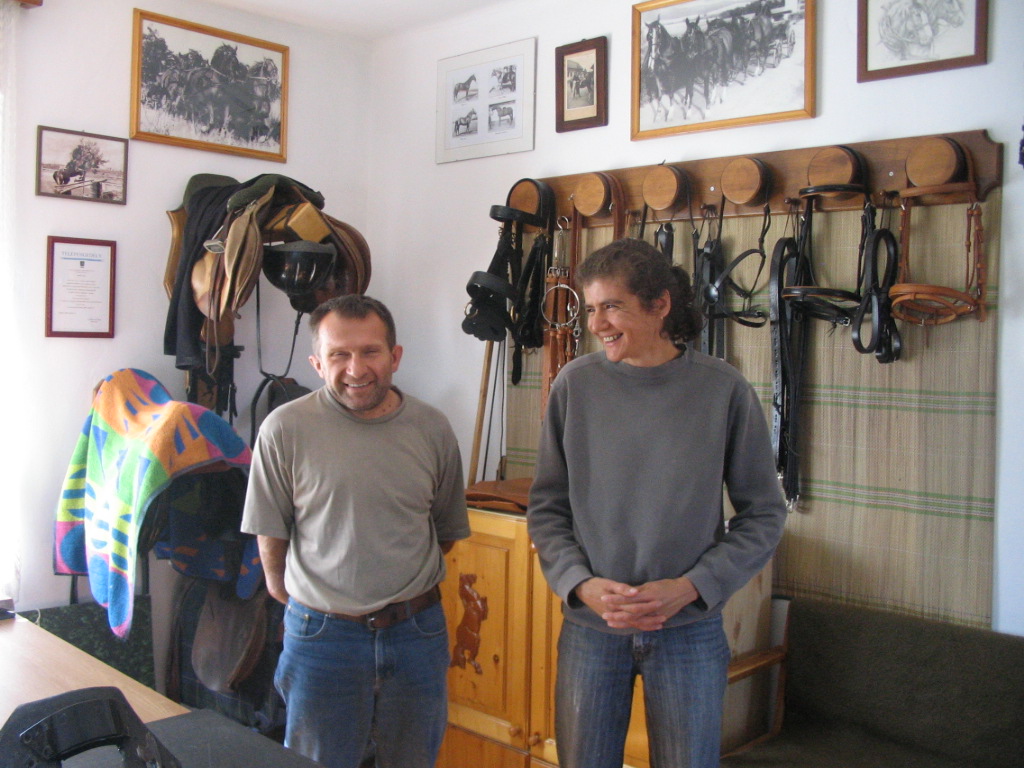 „Egy gyertya nem veszít semmit a saját fényéből azzal, ha meggyújt egy másikat.”
Cziráki Judit, szíjgyártó, Regöly
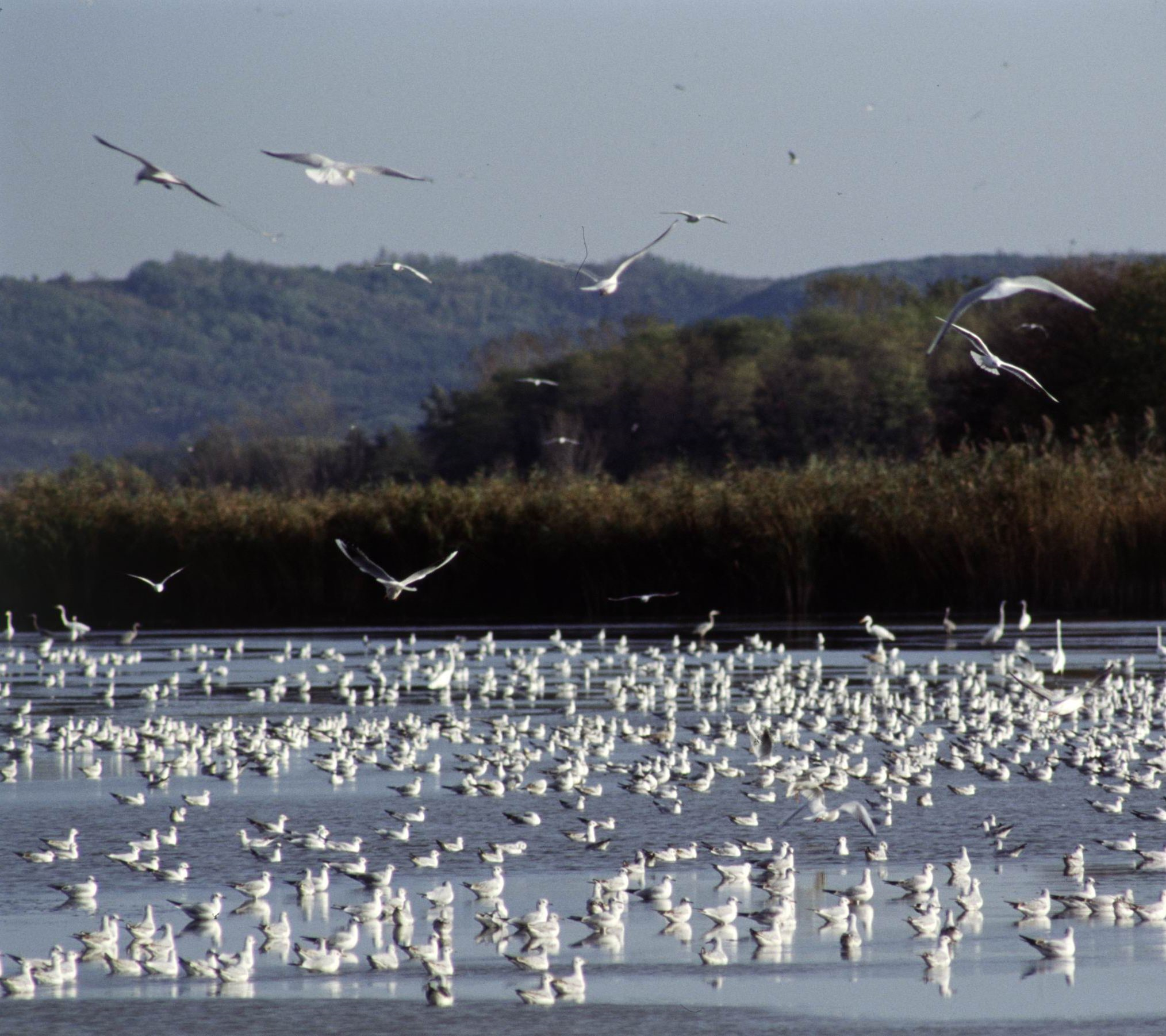 Köszönöm a figyelmet!